Что такое
персональные
 данные
и как
 их защитить?
Персональные данные — любая информация, 
относящаяся к прямо или косвенно определенному или определяемому физическому лицу
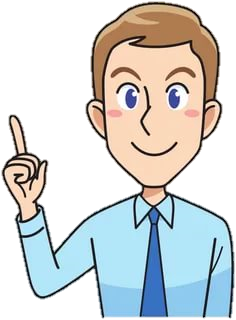 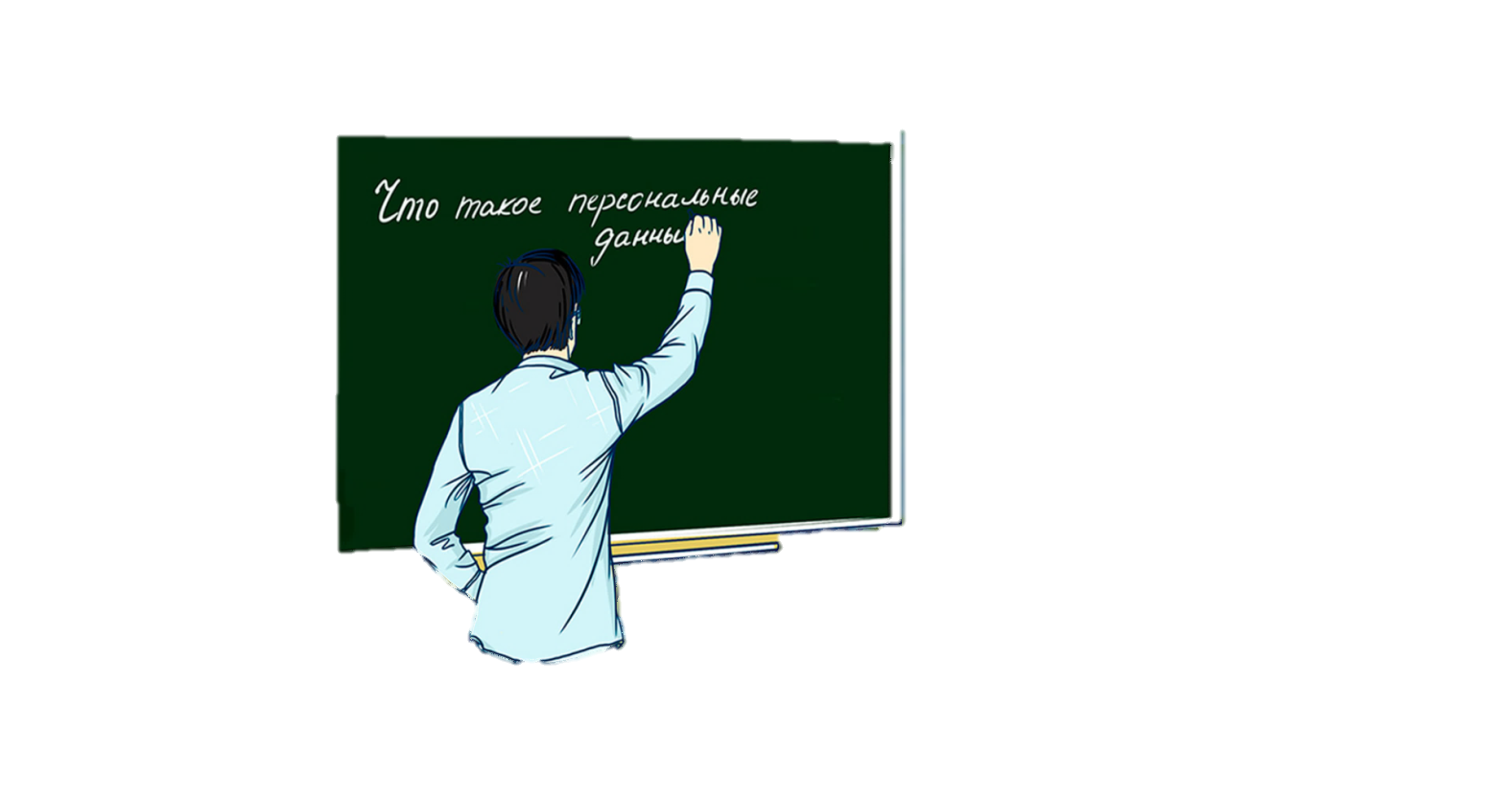 Т.е. это те данные, которые позволяют нам узнать человека, идентифицировать и определить как конкретную личность.
Что представляют из себя персональные данные?
Фамилия, имя и отчество?
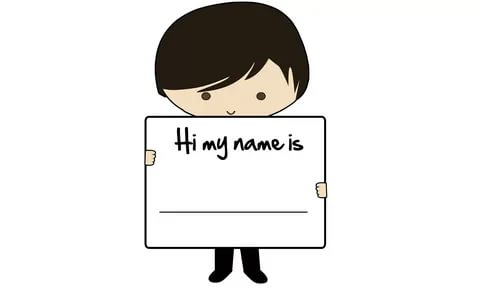 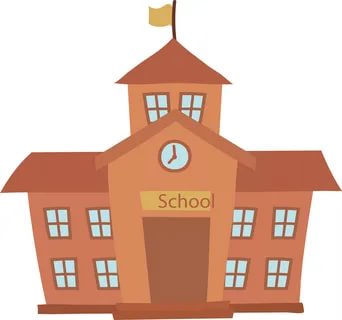 В какой школе я учусь?
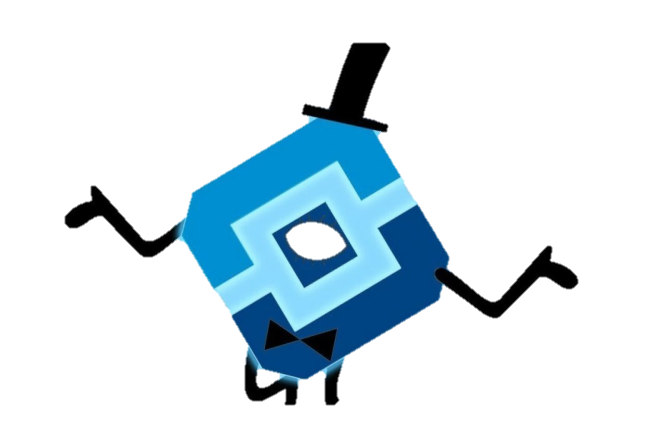 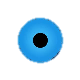 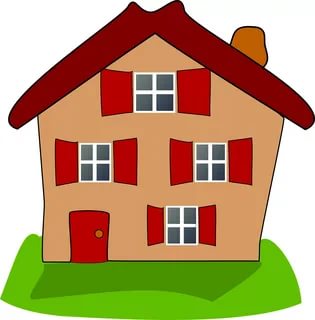 Где я живу?
Сколько мне лет?
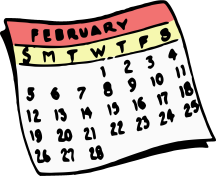 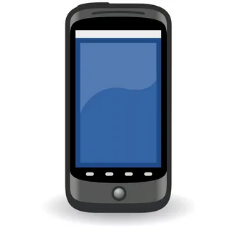 Какой у меня   номер телефона?
Моя фотография?
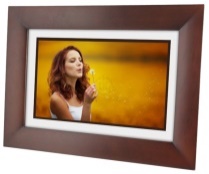 Специальные персональные 
данные
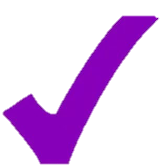 политические взгляды
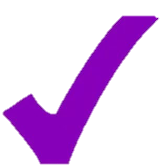 религиозные убеждения
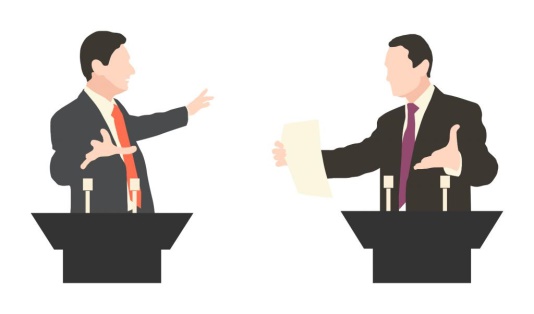 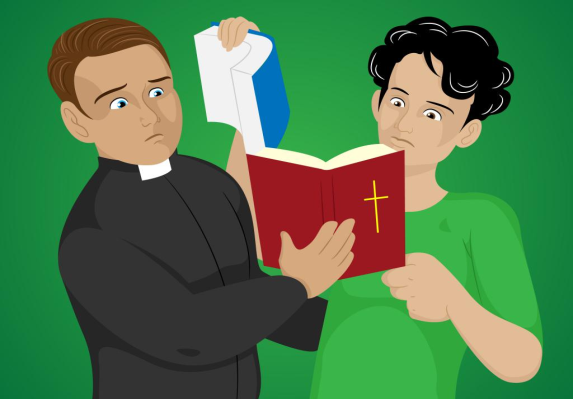 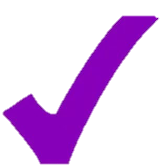 состояние здоровья
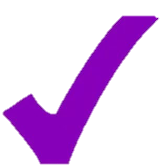 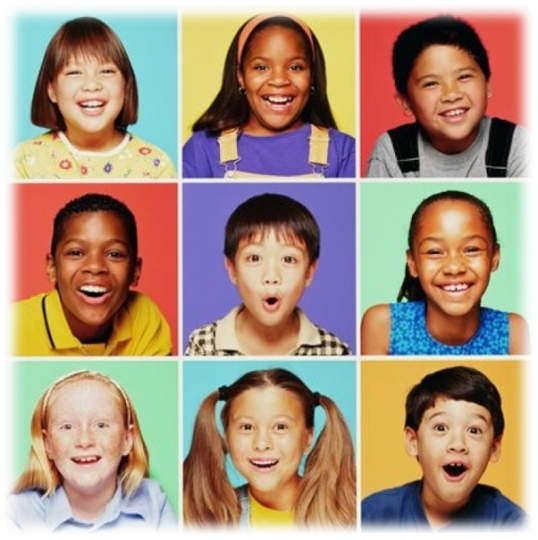 расовая или национальная принадлежность
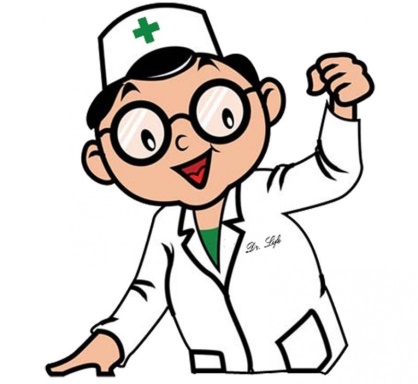 Биометрические персональные
 данные
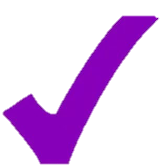 фотографическое изображение
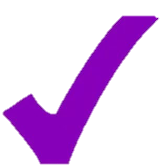 отпечаток пальца
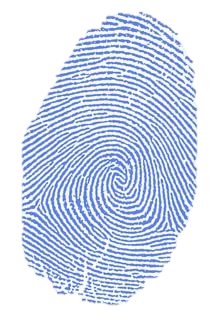 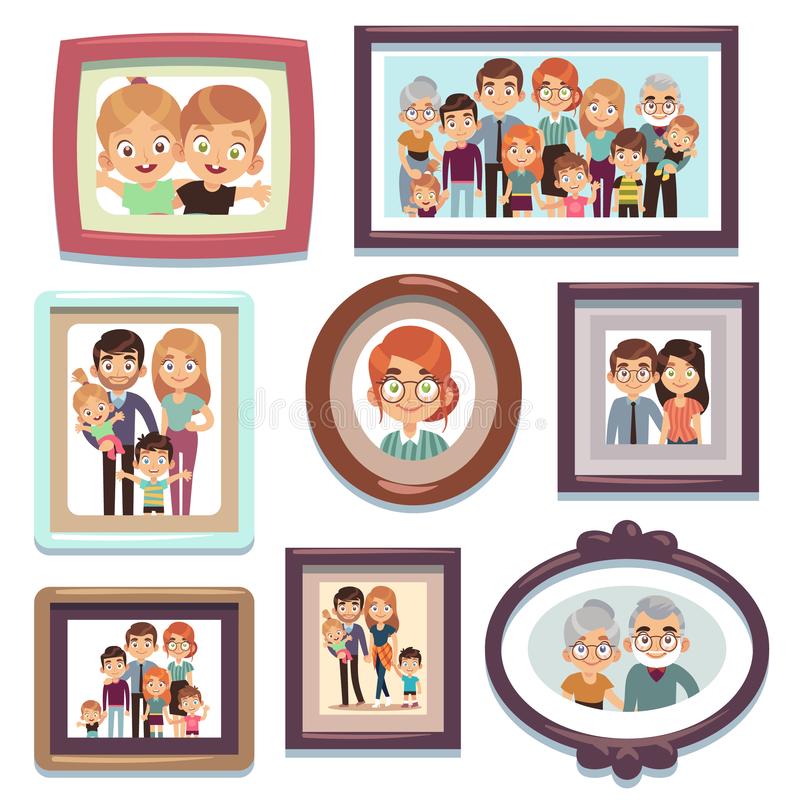 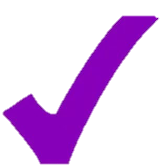 рисунок радужной̆ оболочки глаза
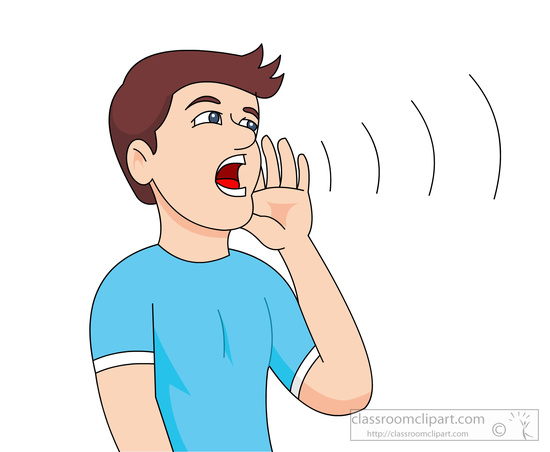 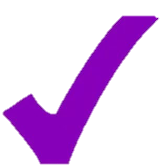 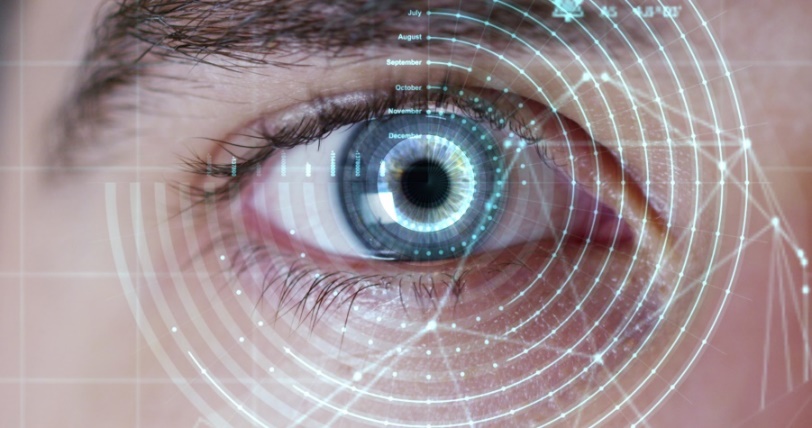 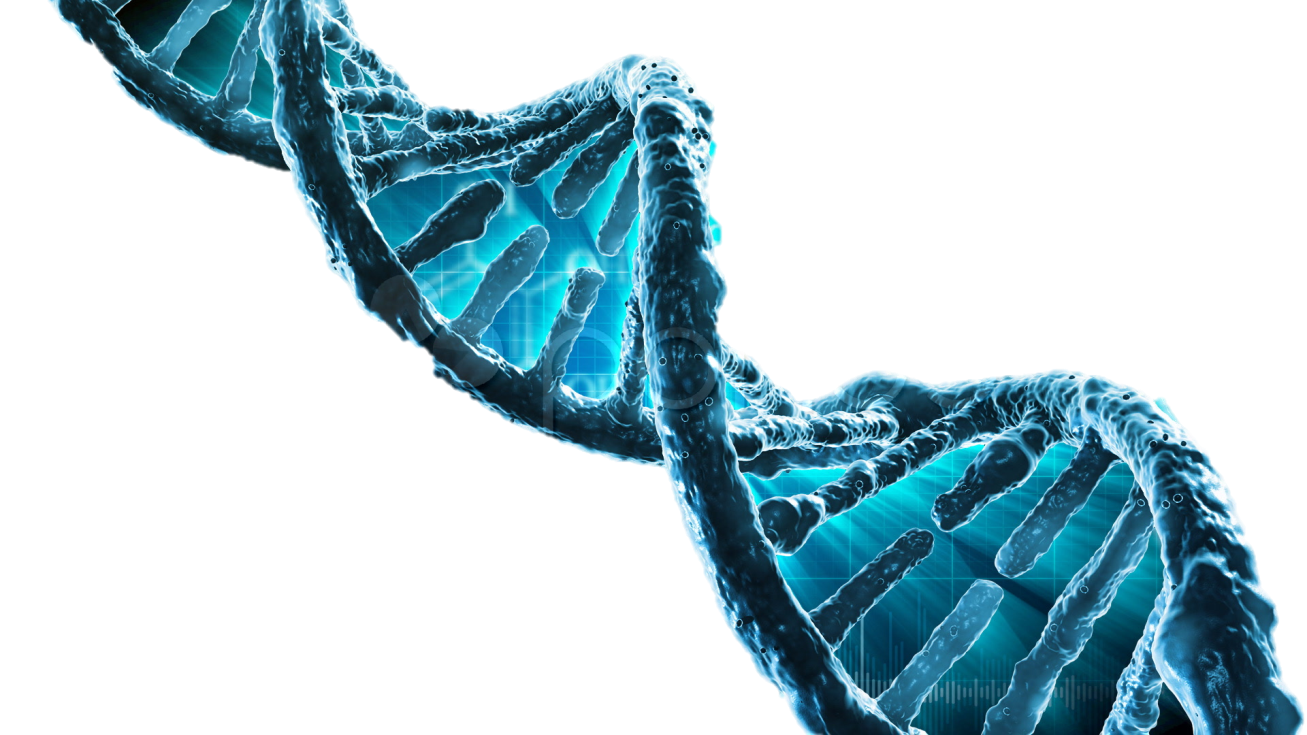 ДНК
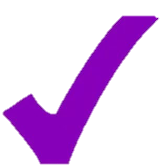 слепок голоса
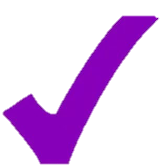 страховой̆ номер 
индивидуального 
лицевого счета 
(СНИЛС);
номер и серия паспорта
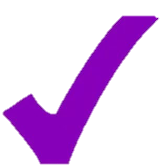 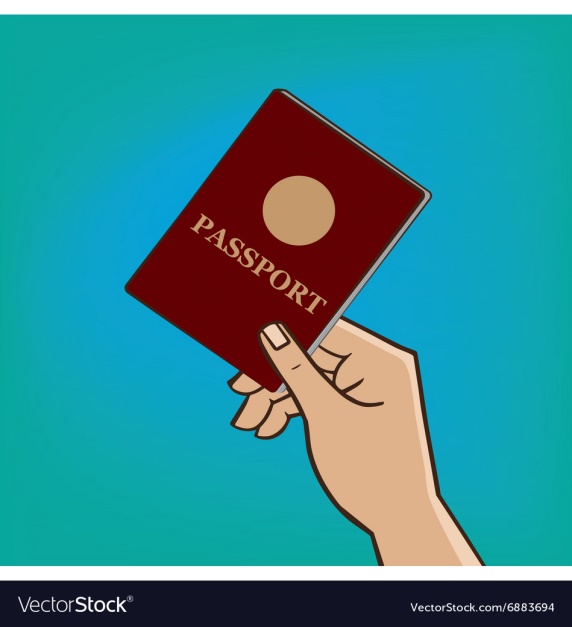 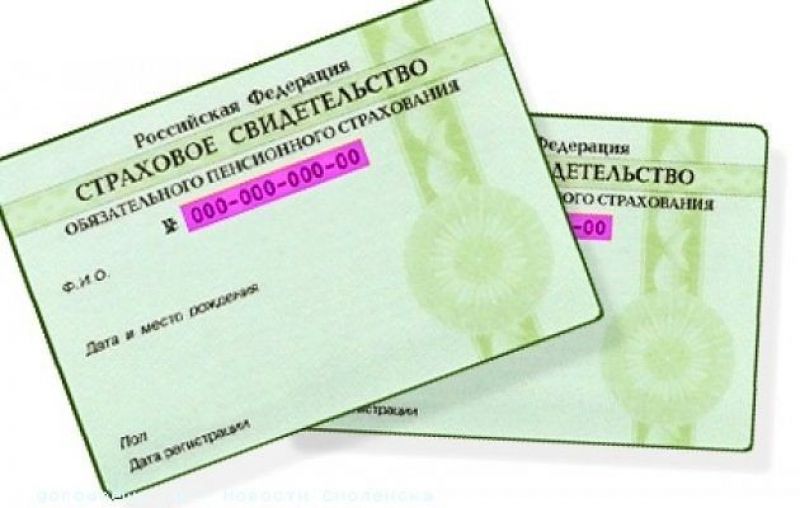 Набор цифр как
 персональные данные
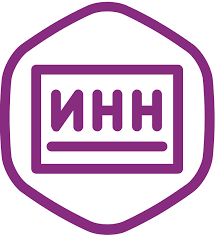 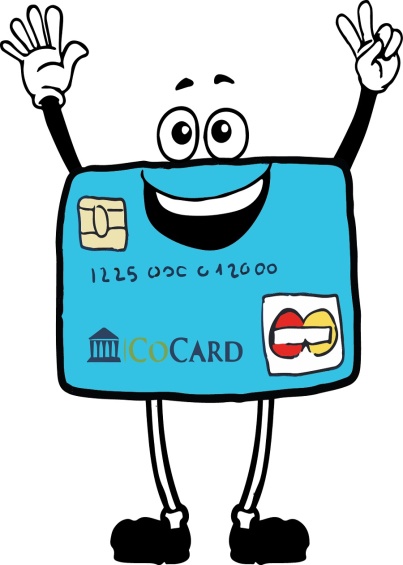 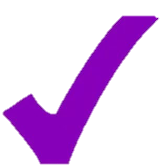 индивидуальный номер налогоплательщика
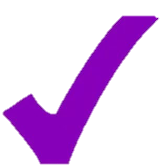 номер банковской̆ карты
Как защитить свои персональные данные?
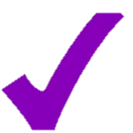 Не отправляй свои персональные данные лицам, которых ты не знаешь!
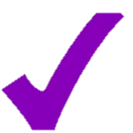 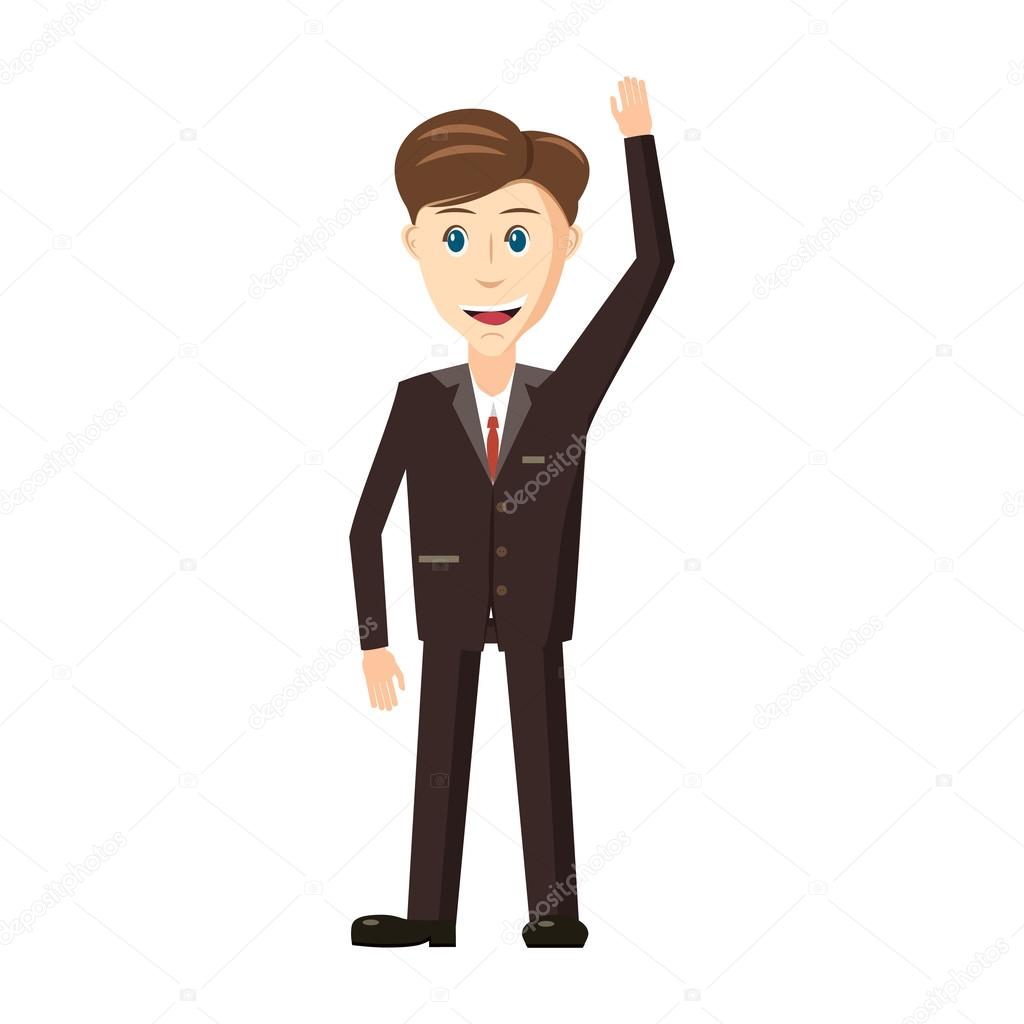 Существенно сокращай объем личных данных, которые вы публикуете в сети Интернет!
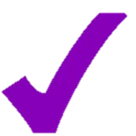 Не оскорбляй людей в сети Интернет! Иначе все вернется бумерангом!
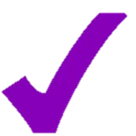 Не опубликовывай фотографии документов!
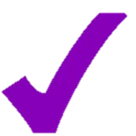 Не скачивай приложения с непроверенных сайтов!
Распространение персональных данных в сети Интернет – на благо злоумышленникам!
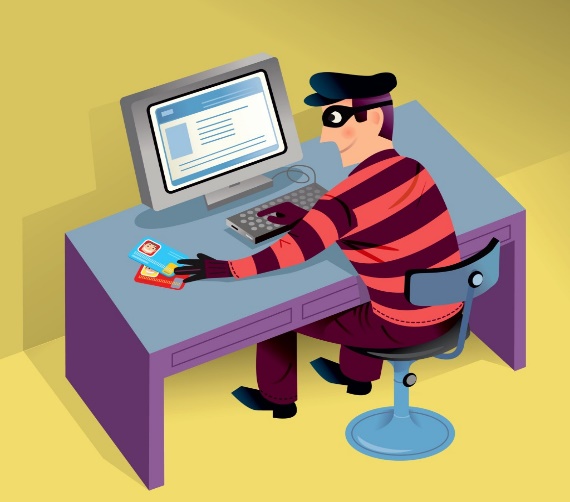 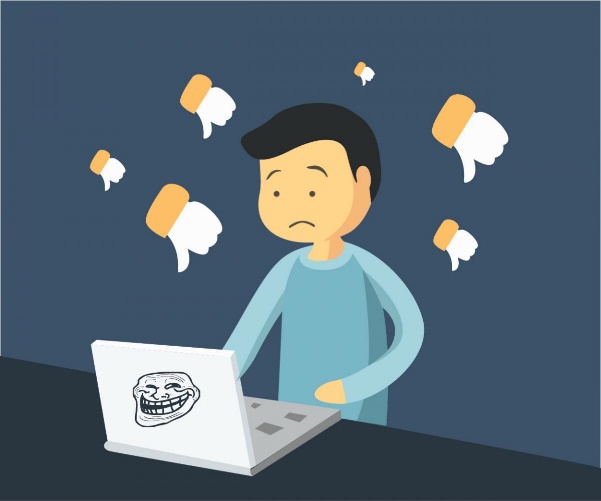 Кража ваших средств со счетов!
Кибербуллинг (Интернет-травля)!
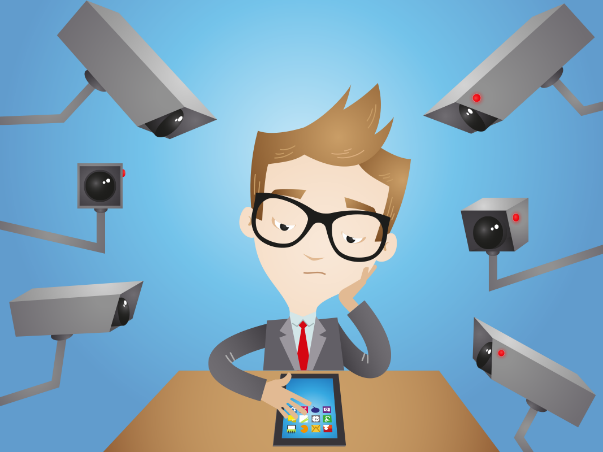 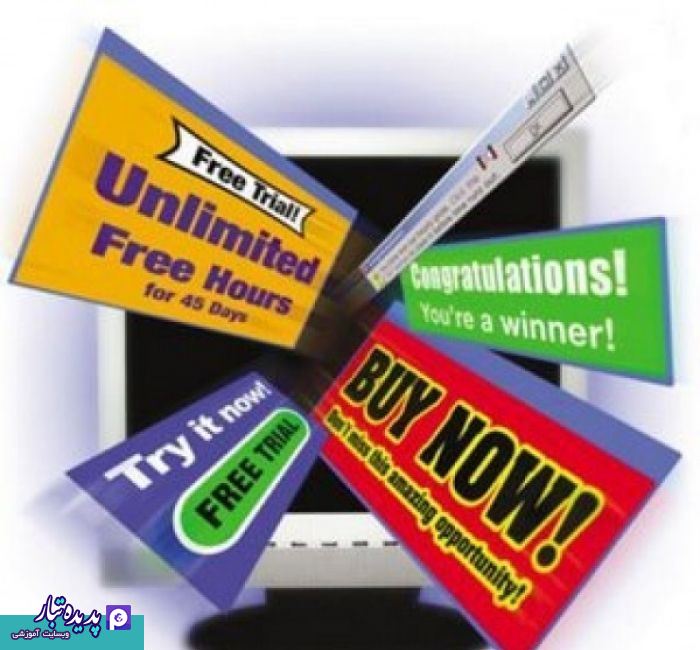 Слежка за вами!
Навязчивая реклама!
Что значит «дать согласие на обработку персональных данных»?
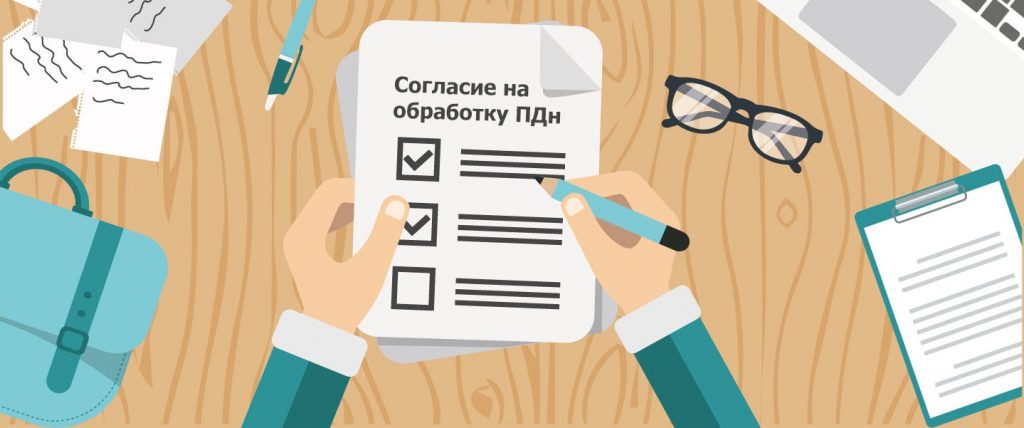 Обработка – любые правомерные действия с персональными данными
сбор;
запись;
хранение;
передача;
Уточнение и т. д.
Осуществляет оператор!
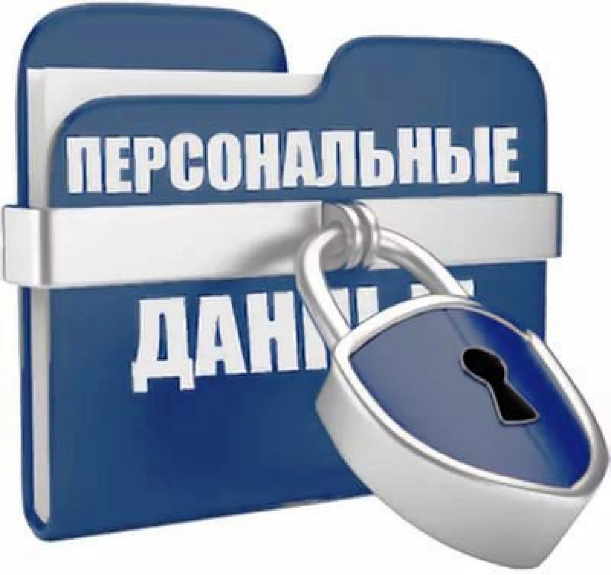 При каких условиях осуществляется обработка персональных данных?
- обработка персональных данных осуществляется с согласия субъекта!
обработка персональных данных необходима для осуществления и выполнения возложенных законом на оператора функций, полномочий и обязанностей;
обработка персональных данных необходима для защиты жизненно важных интересов субъекта, если получение согласия субъекта невозможно;
и другие условия
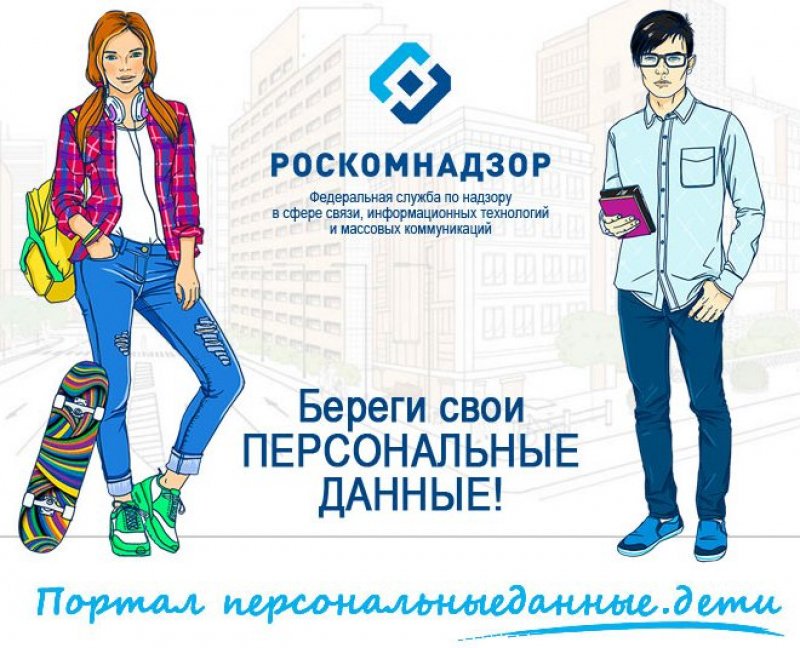 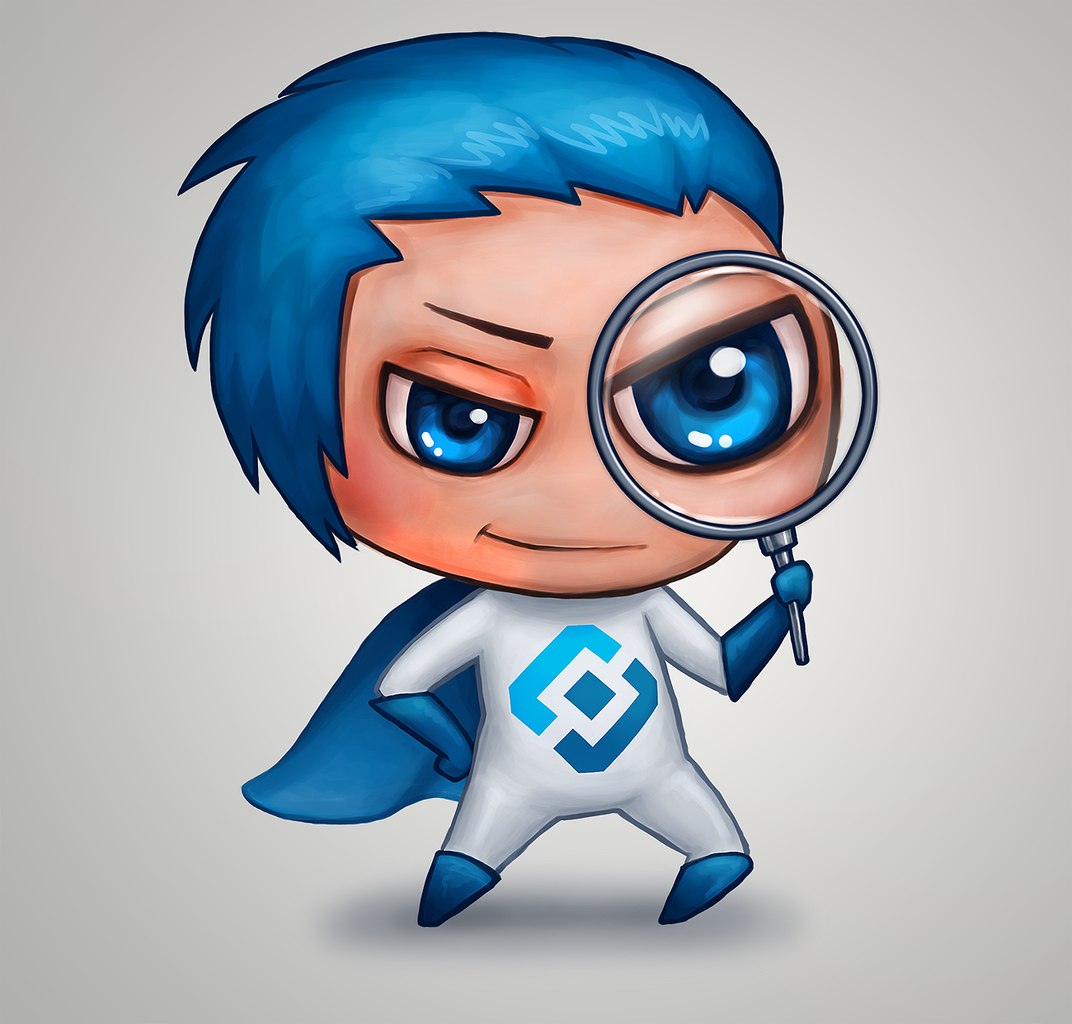 Тест «Проверь себя»
1. Что из перечисленного 
являются персональными данными?
а) фамилия, имя, отчество;
б) национальность;
в) фотография;
г) все вышеперечисленное
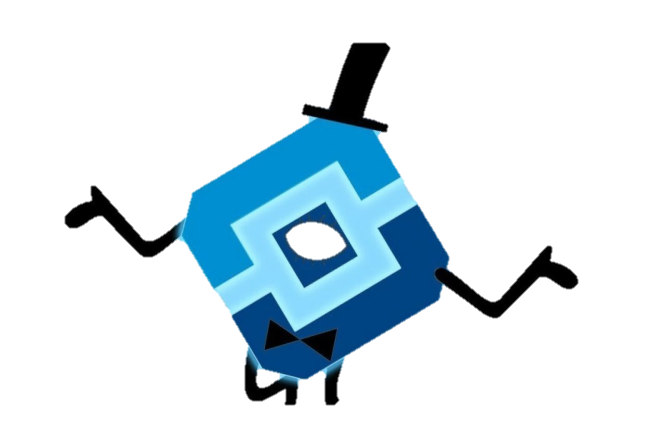 Ответ: г)
2. Что из перечисленного 
НЕ входит в 
персональные данные человека?
а) место жительства;
б) состояние здоровья;
в) кличка собаки;
г) номер банковской карты
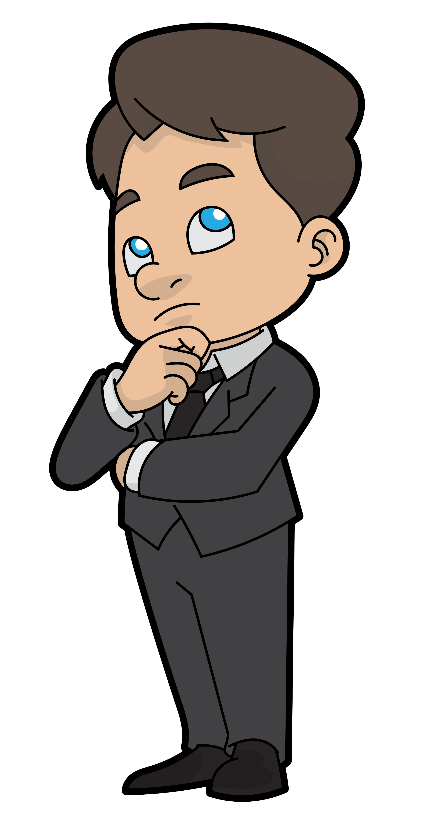 Ответ: в)
3. Что относится 
к биометрическим данным человека?
а) моя активность в сети Интернет;
б) отпечатки пальцев;
в) сведения о моих привычках;
г) количество лайков на фотографии
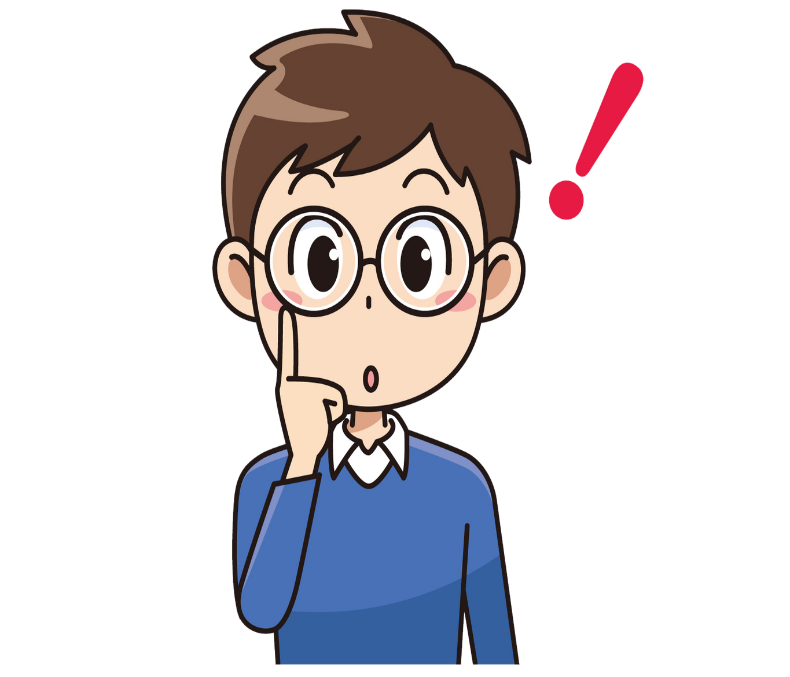 Ответ: б)
4. Кибербуллинг – это?
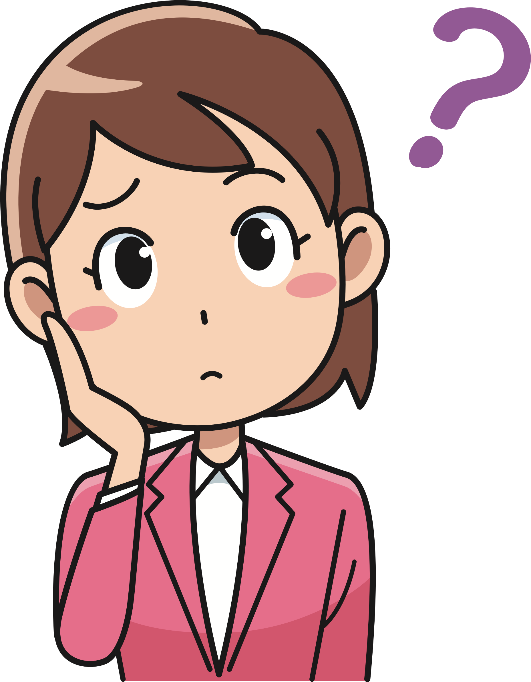 а) компьютерная зависимость;
б) Интернет-травля;
в) компьютерная игра;
г) специальные персональные данные
Ответ: б)
5. Какие действия с персональными данными считаются недопустимыми?
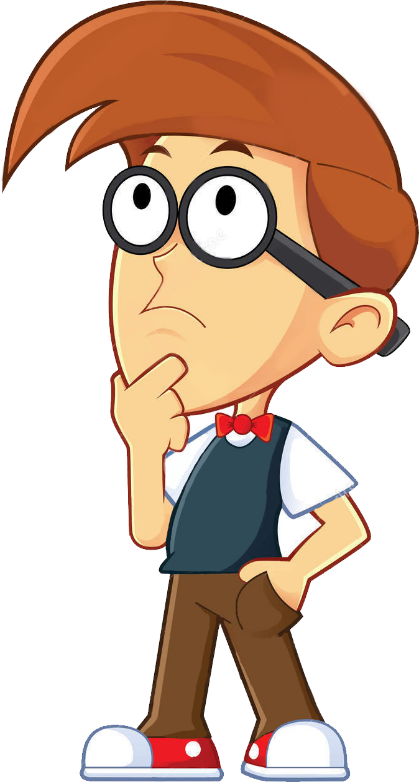 а) распространение 
данных места жительства;
б) опубликование документов 
в сети Интернет;
в) обработка персональных данных 
с согласия человека;
г) отправление сообщения 
с личной информацией
незнакомым лицам
Ответ: а),б),г)
Спасибо за внимание!
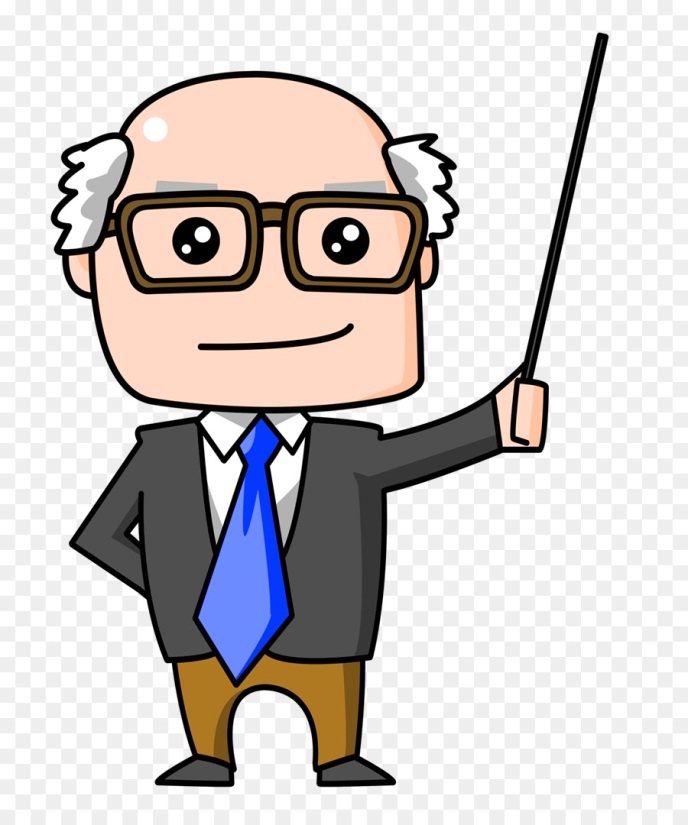 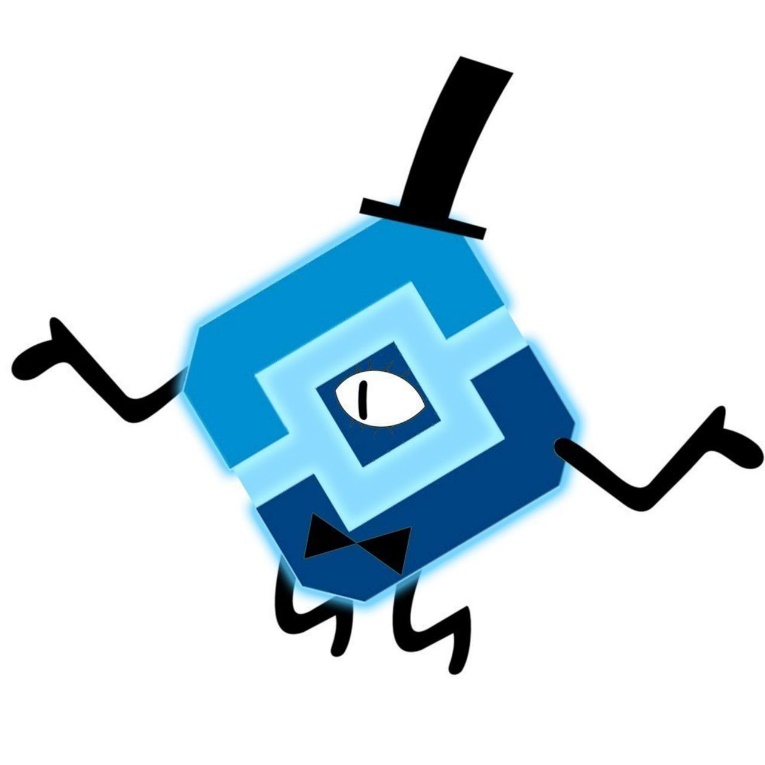